Entrenamiento en pruebas objetivas
Programación
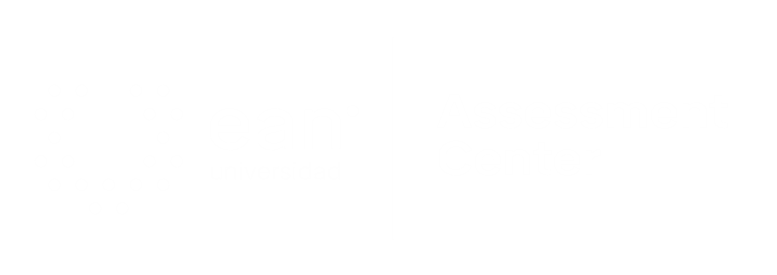 Apreciados docente y estudiantes
El siguiente entrenamiento está diseñado para que puedan familiarizarse con la estructura y funcionamiento de las pruebas objetivas. Con este documento ustedes tendrán la posibilidad de conocer en detalle los principales componentes de los ítems que conforman la prueba objetiva.

Este entrenamiento ha sido construido con información equivalente a la que se encuentra en las pruebas reales, por lo que se espera que los estudiantes obtengan herramientas esenciales para su apropiado desempeño en las pruebas.

¡Bienvenidos!
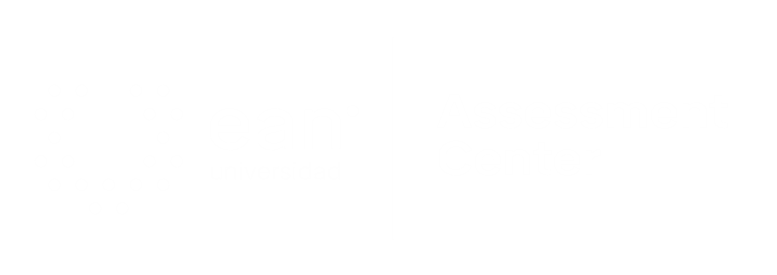 [Speaker Notes: #233 pocion 4]
Comencemos…
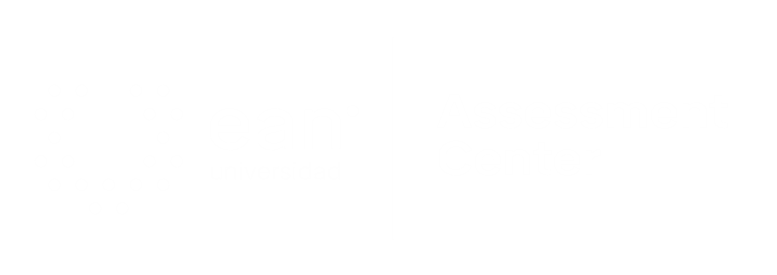 1. Caso o situación problémica
La empresa Colombiana Resource, en la que usted trabaja, desarrolla software para diferentes tipos de empresa. Actualmente, usted está involucrado en un proyecto para un software en línea, cuyo principal objetivo es analizar el número de entradas que tiene la página.
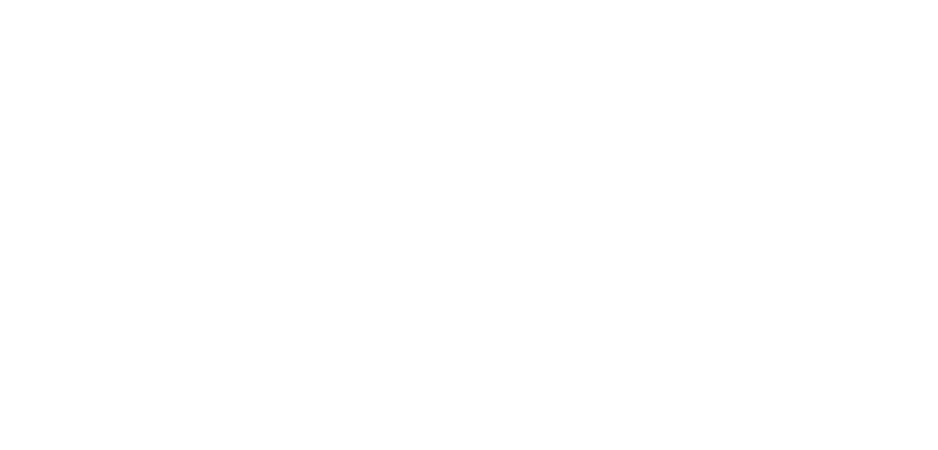 Enunciado
Si usted fuera la persona encargada de implementar el sistema, ¿Qué tipo de variable usaría para representar la fecha (D/M/A) del sistema?.
Opciones de respuesta
a. int date;
b. int date[2];
c. int date[3];
d. char date[];
c
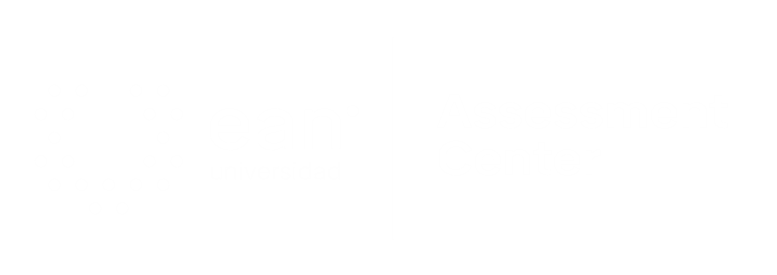 2. Caso o situación problémica
Usted ha sido contratado para implementar un sistema con un grupo de programadores para la empresa en la que usted trabaja. Se les ha pedido que implementen una clase en lenguaje Java que represente la información del usuario. Para representar el nombre dentro de una clase llamada Usuario hay diferentes propuestas:

A. Crear una variable
B. Crear un método.
C. Crear una propiedad.
D. Crear una función.
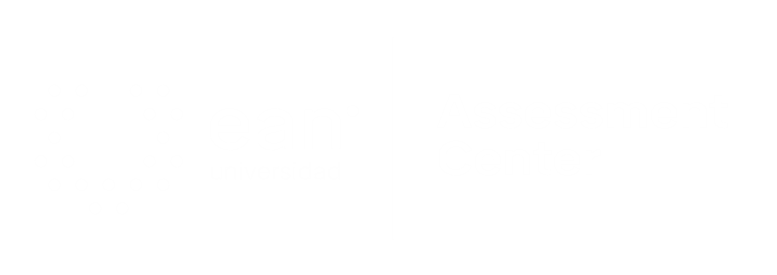 Enunciado
Si usted fuera la persona encargada de implementar el sistema, ¿Qué opción(es) cree que son las más adecuadas?
Opciones de respuesta
a. La A.
b. La A y la B.
c. La C.
d. La C y D.
c
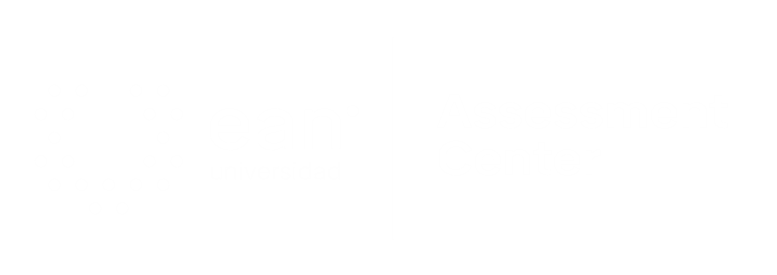 3. Caso o situación problémica
Usted ha sido contratado para dar mantenimiento a un sistema de información implementado en Java. Últimamente, muchos de los usuarios se han quejado de los mensajes arrojados por el sistema.

Al analizar el código, se encuentran las siguientes 2 líneas:
String v = "The number of clients is ";
System.out.print(v + "5");
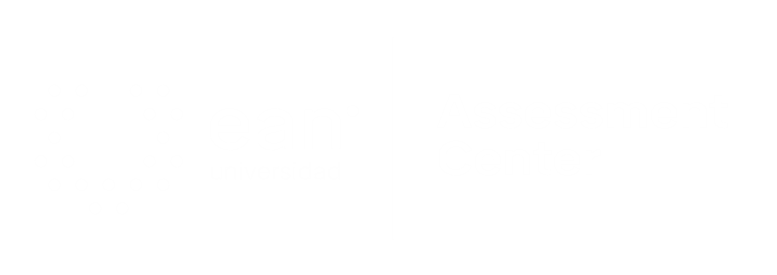 Enunciado
El resultado de ejecutar estas 2 líneas es:
Opciones de respuesta
a. Prints the number "5" on the screen.
b. Se presenta un error en la ejecución.
c. Prints "The number is 5" on the screen.
d. Performs a numerical sum.
c
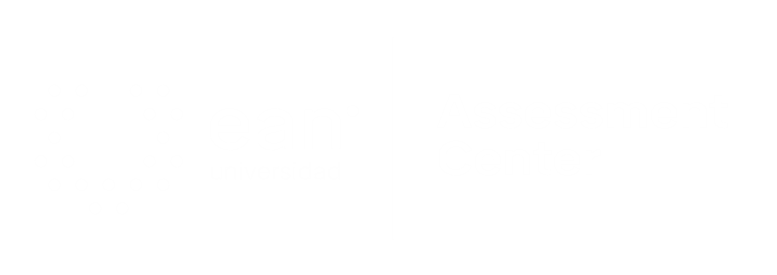 4. Caso o situación problémica
Crazy Math es una empresa que desarrolla software de análisis matemático y estadístico. Usted es parte de un equipo de desarrollo que se encarga de implementar prototipos propuestos por el equipo de investigación y desarrollo de la compañía.
Como parte del equipo de desarrollo usted tiene la siguiente clase:
class  Fraction{
    int num; //numerator
    int den; //denominator
   public Fraction(){
         ...
    }
}
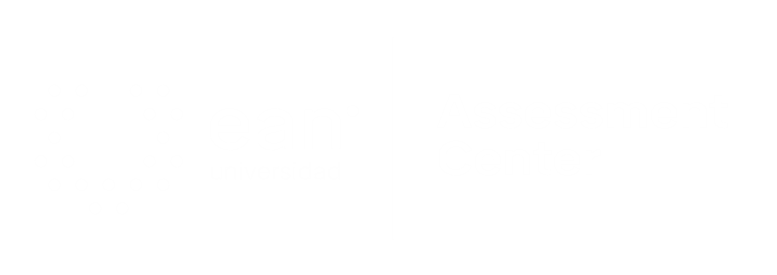 Enunciado
Identifique la línea de código que instancia un objeto de tipo Fraction:
Opciones de respuesta
a. Fraction f;
b. Fraction f = new Fraction();
c. Fraction f = new Fraction;
d. Fraction f = new Fraction(2/3);
c
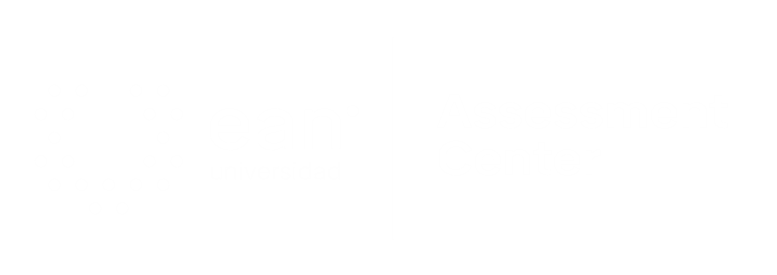 5. Caso o situación problémica
Crazy Math es una empresa que desarrolla software de análisis matemático y estadístico. Usted es parte de un equipo de desarrollo que se encarga de implementar prototipos propuestos por el equipo de investigación y desarrollo de la compañía.
Como parte del equipo de desarrollo usted debe completar la siguiente clase y específicamente el método multiply que multiplica dos fraccionarios:
class  Fraction{
    int num; //numerator
    int den; //denominator
    Fraction multiply(Fraction fr){
         (1)
    }
}
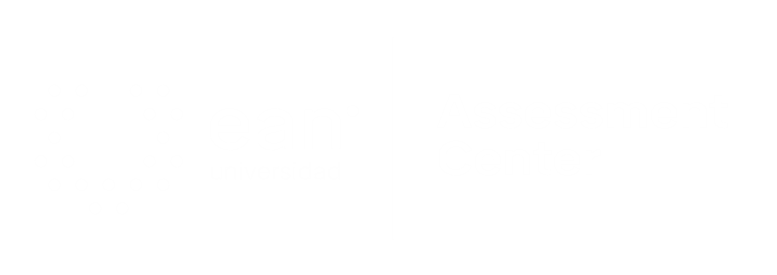 Enunciado
El código que puede ser implementado en (1) es:
Opciones de respuesta
a. Fraction resp;
    resp.den = fr.den*fr.den;
    resp.num = fr.den*fr.num + fr.num*fr.den;
    return resp;
b. Fraction fr = new Fraction();
    fr.den = den*fr.den;
    fr.num = num*fr.num;
    return fr;
c. Fraction resp = new Fraction;
    resp.num = den*fr.num + num*fr.den;
    return resp;
d. Fraction resp = new Fraction();
    resp.den = den*fr.den;
b
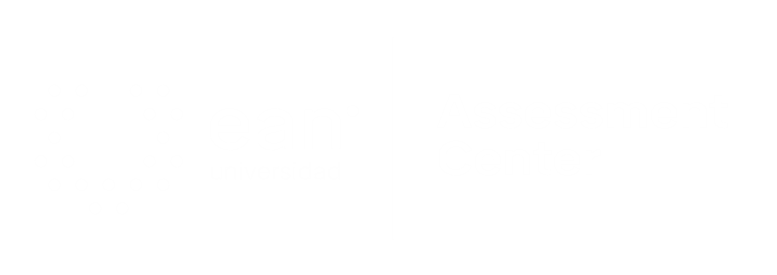 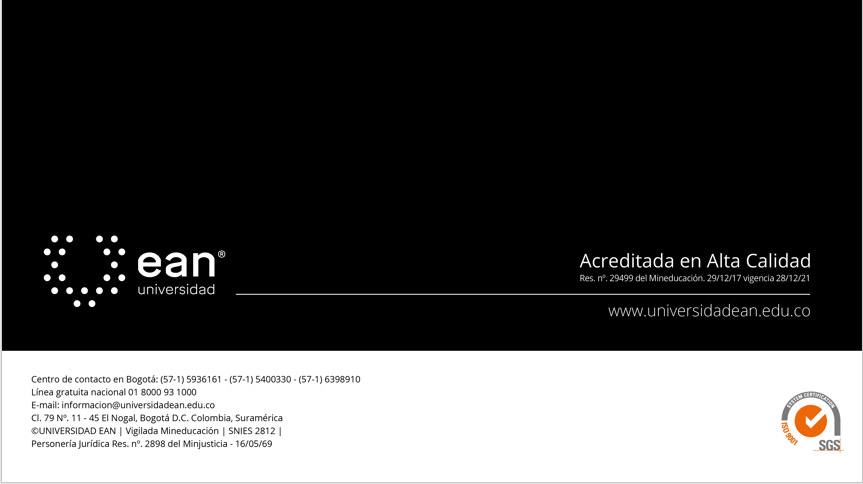